Stereoscopic Player:Ein Überblick
3Dimensionale
16. November 2014
Wien, Österreich
Stereoscopic Player
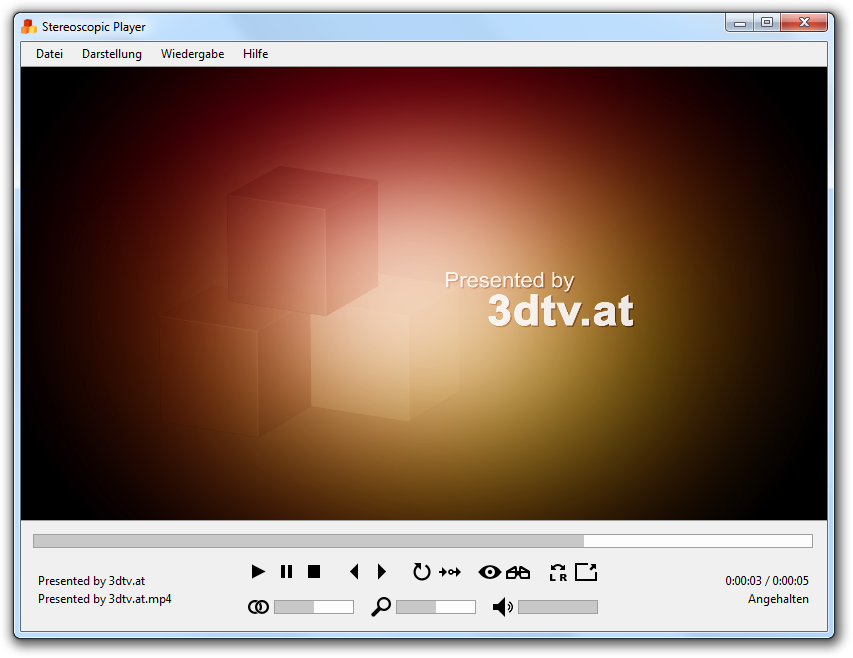 Der Stereoscopic Player ist ein Wiedergabeprogrammfür stereoskopische Videos und Bilder unter Windows
Peter Wimmer - 3dtv.at
2
Was ist neu?
Benutzeroberfläche
Modernes Aussehen
Große Schaltflächen für hochauflösende Bildschirme

Installation
Weniger Klicks
Keine Internetverbindung nötig
Installiert .NET Framework
Installiert Codecs
Rendering-Engine
Vollbild-Toolbar
StereoskopischeBenutzeroberfläche
StereoskopischerMauszeiger
Überblend-Effektbei Diashows
Schwebendes Scheinfenster
Untertitel
NEU
Peter Wimmer - 3dtv.at
3
Installation
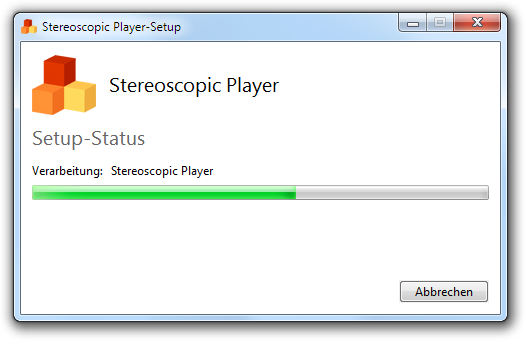 Peter Wimmer - 3dtv.at
4
Benutzeroberfläche
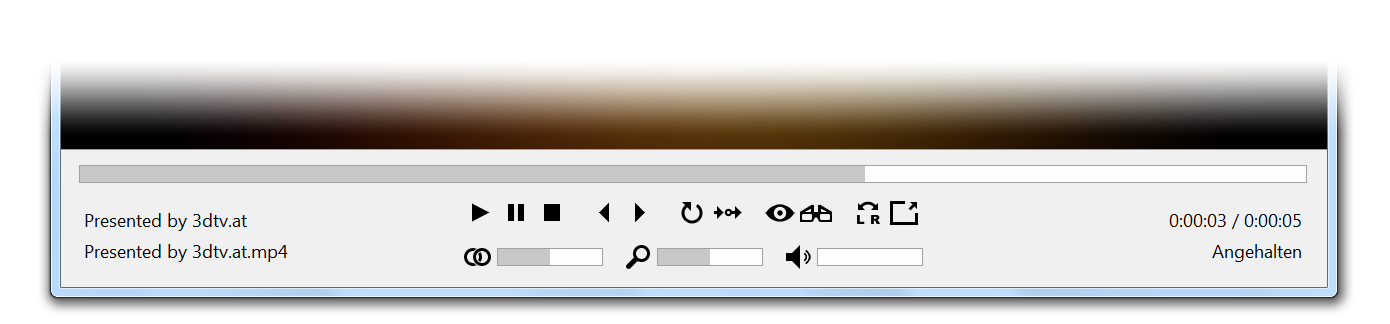 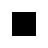 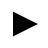 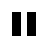 Pause
Stopp
Wiedergabe
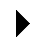 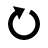 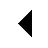 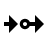 Vorige/nächste Datei
Wiederholen
Ordner wiedergeben
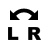 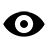 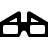 Links/rechts vertauschen
Monoskopisch
Stereoskopisch
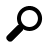 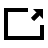 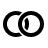 Parallaxe
Zoom
Vollbildmodus
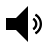 Lautstärke
Peter Wimmer - 3dtv.at
5
Vollbildmodus
Peter Wimmer - 3dtv.at
6
Vollbildmodus
Peter Wimmer - 3dtv.at
7
Vollbildmodus
Peter Wimmer - 3dtv.at
8
Stereoskopischer Vollbildmodus
Peter Wimmer - 3dtv.at
9
Untertitel
Peter Wimmer - 3dtv.at
10
3D-Wiedergabe
?
Fragen
Warum benötigt man 3D-Wiedergabesoftware?
Warum reichen 2D-Videoplayer nicht aus?

Probleme
Unzählige 3D-Verfahren
Unzählige 3D-Formate

Lösung
Echtzeitkonvertierung
3D-Wiedergabesoftware
!

Peter Wimmer - 3dtv.at
11
Echtzeitkonvertierung
L
R
Echtzeitkonvertierung …
… vermeidet große Anzahl an Dateien
… erfordert vollfarbige linke und rechte Ansicht
… erzielt die bestmögliche Qualität

Geeignete Ausgangsformate
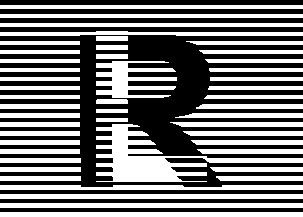 Interlaced
(Field Sequential)
L
L
R
R
Nebeneinander
Übereinander
Zwei Dateien/Streams
Peter Wimmer - 3dtv.at
12
Stereoscopic Player Menüs
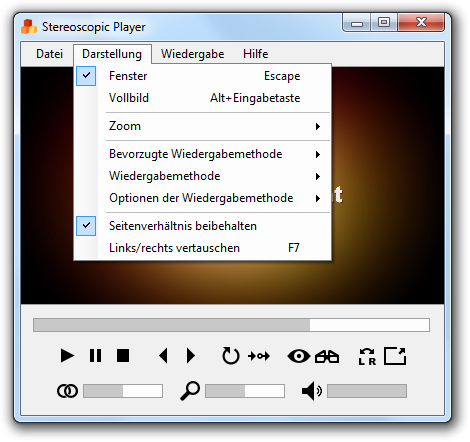 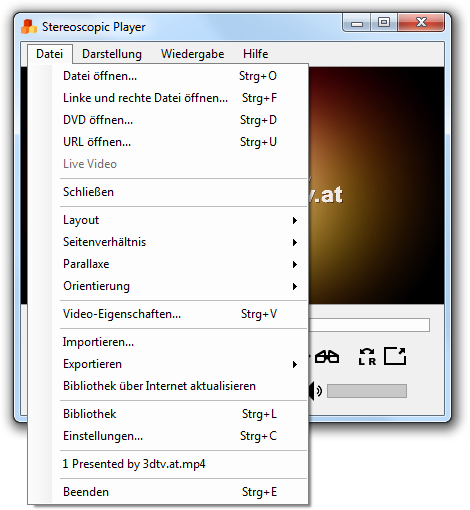 Datei-Einstellungen
Werden pro Datei gespeichert
Für jede Datei verschieden
Ausgabe-Einstellungen
Werden global gespeichert
Einmalige Konfiguration
Peter Wimmer - 3dtv.at
13
Formatauswahl
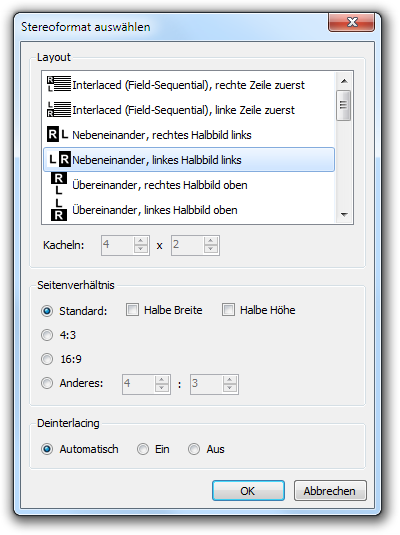 Beim Öffnen eines neuen Videos wird der Anwender aufgefordert das Format auszuwählen
Einstellungen werden für jede Datei in der eingebauten Bibliothek gespeichert
Peter Wimmer - 3dtv.at
14
Stereoskopische Metadaten
Grundlegende Idee
Dem Anwender fällt die Auswahl des Formats schwer
Der Autor kennt das korrekte Format
Videodateien + Formatbeschreibung (= Metadaten) weitergeben

Der Stereoscopic Player …
… interpretiert Dateinamen-Suffix
… liest Metadaten-Datei im Ordner der Videodatei
… liest eingebettete Metadaten in Windows Media Dateien
… liest eingebettete Metadaten von Stereo-JPEGs (*.jps)
… kontaktiert Metadaten-Server (standardmäßig deaktiviert)
Peter Wimmer - 3dtv.at
15
Stereoskopische Metadaten erzeugen
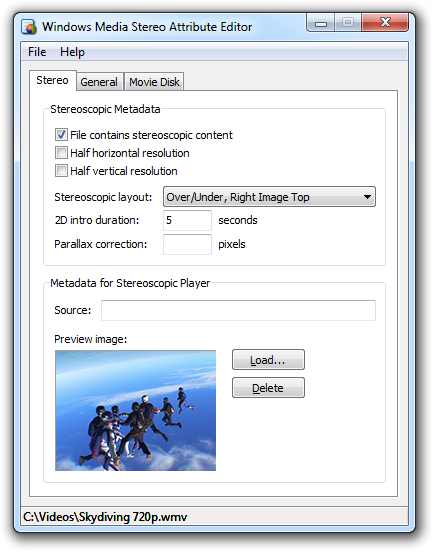 Datei|Exportieren klicken um eine Metadaten-Datei zu erzeugen
Windows Media Videos: Metadaten mit dem Windows Media Stereo Attribute Editor einbetten
JPEG-Bilder: Metadaten mit dem JPS Descriptor Editor einbetten

Zum Erleichtern der Wiedergabe
Dateien mit Metadaten ausliefern!
Peter Wimmer - 3dtv.at
16
3D-Formaterkennung mittels Dateisuffix
Links zuerst
Rechts zuerst
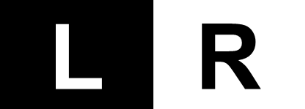 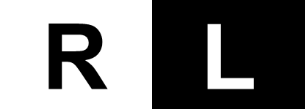 -lr

-lrq			-lrh

-ab				-tb

-abq		-tbh
-rl

-rlq			-rlh

-ba				-bt

-baq		-bth
Nebeneinander



Übereinander
Nebeneinander
gestaucht
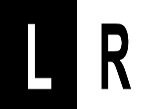 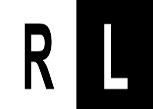 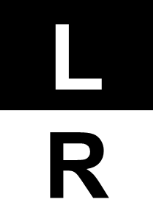 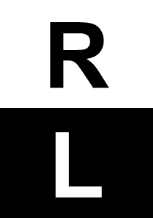 Übereinander
gestaucht
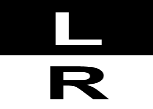 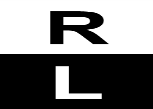 Beispiel: Urlaub 2014-lrh.mp4
Peter Wimmer - 3dtv.at
17
Wiedergabemethoden
Peter Wimmer - 3dtv.at
18
Stereoscopic Player Wiedergabemethoden
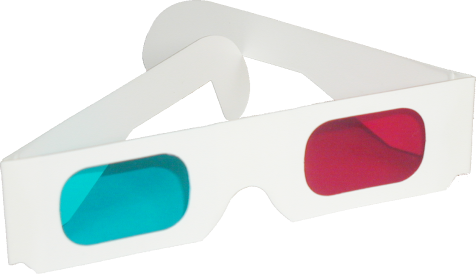 Anaglyphen
Nativ unterstützt
Jede Grafikkarte, jedes Display
Shutterbrillen
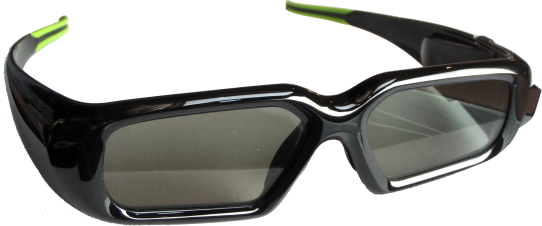 3D-Treiber von NVIDIA, AMD, Intel
Software Pageflipping
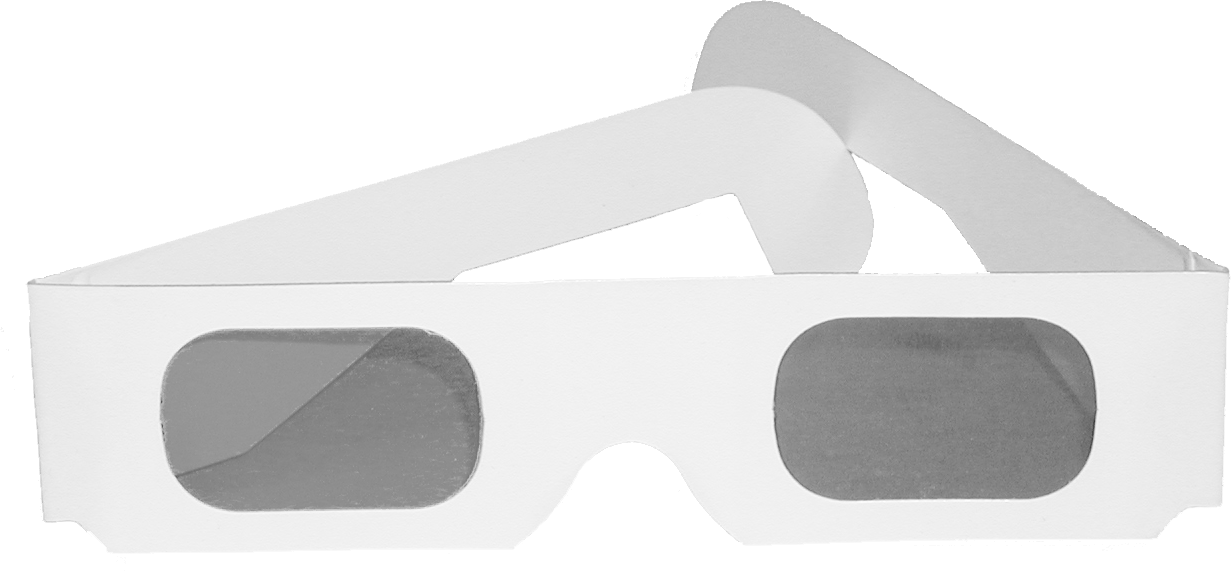 Polfilter-Projektion
ZweibildschirmausgabeVierfach gepuffertes OpenGL
Peter Wimmer - 3dtv.at
19
Stereoscopic Player Wiedergabemethoden
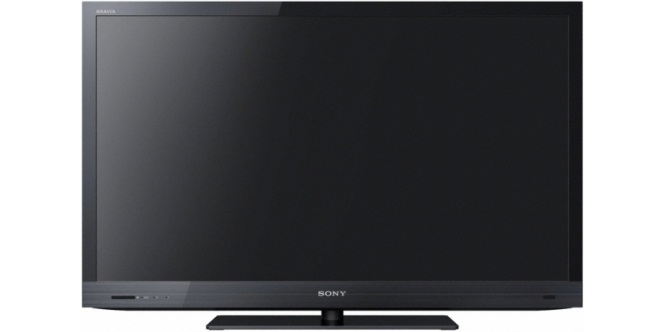 HDMI 1.4 Frame Packing-Format
NVIDIA 3D Vision, AMD HD3D, Intel Stereotreiber
Nur 24 Hz bei 1920 x 1080 Pixel
Gestauchtes Nebeneinander-Format
Nebeneinander für 3D-TVs
TVs akzeptieren bis zu 60 Hz
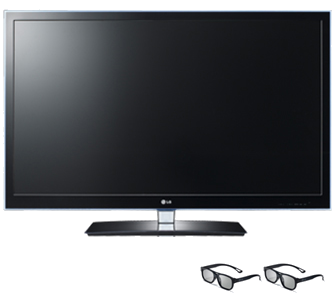 Gestauchtes Übereinander-Format
Übereinander für 3D-TVsIdeal für Polfilter-TVs
Peter Wimmer - 3dtv.at
20
Stereoscopic Player Wiedergabemethoden
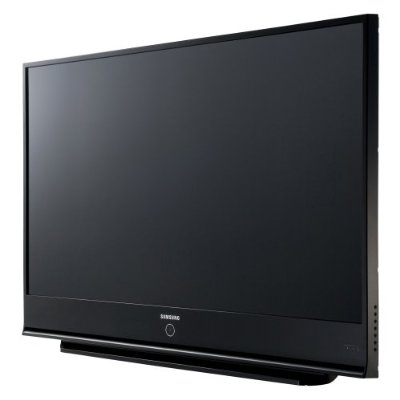 3D-DLP-TVs
Schachbrettmuster nativ unterstützt
Betrachtung mit Shutterbrille
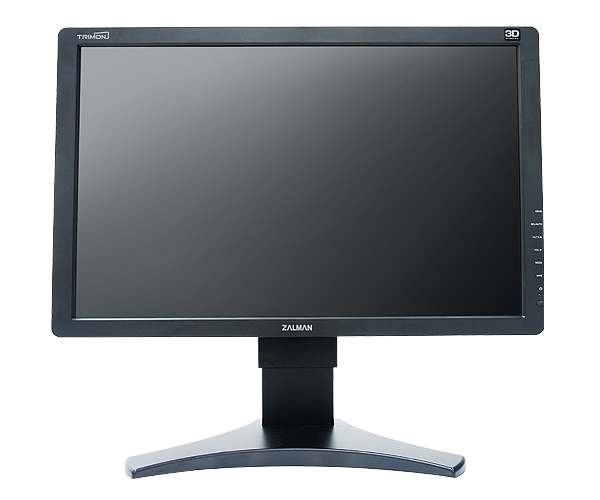 LCD-Displays mit Micro-Polarizer
Interlaced-Muster nativ unterstützt
Betrachtung mit Polfilterbrille
Peter Wimmer - 3dtv.at
21
Oculus Rift
Oculus Rift
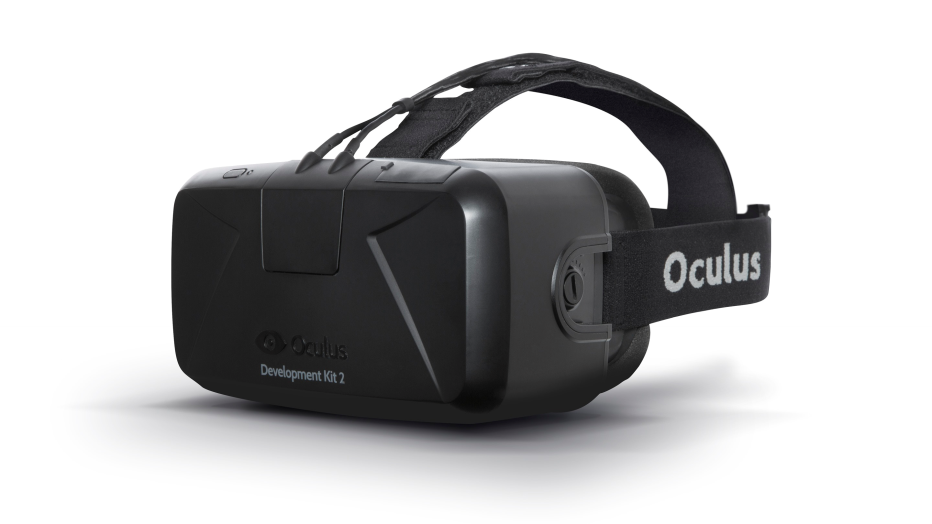 Development Kit 1 und 2 unterstützt
Headtracking unterstützt
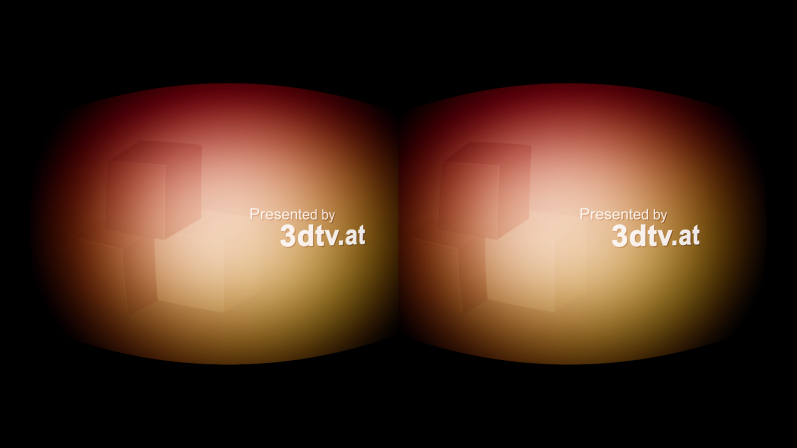 Peter Wimmer - 3dtv.at
22
Autostereoskopische Bildschirme
Keine Brillen erforderlich
Zwei grundlegende Technologien
Linsenrasterfolie
Parallaxenbarriere
Nachrüstlösung mit Linsenrasterfolie möglich
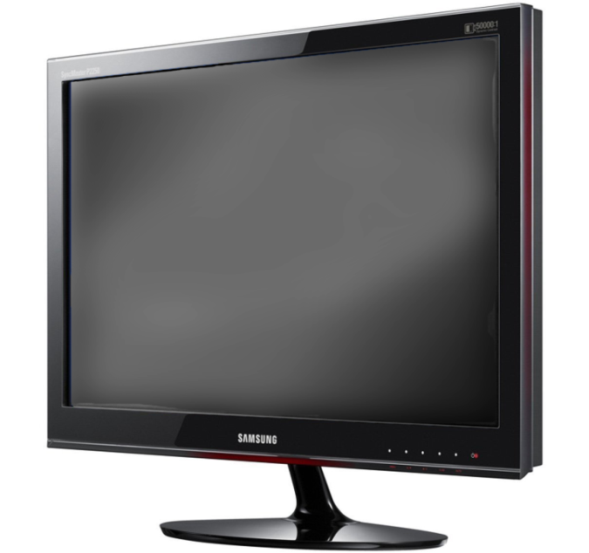 Peter Wimmer - 3dtv.at
23
Typen autostereoskopischer Bildschirme
Multi-Viewer
Single-Viewer
Kleiner Betrachtungswinkel
Nur linke + rechte Ansicht nötig
Größerer Betrachtungswinkel
Mehrere Ansichten notwendig
Bildaufnahme aufwendig
Berechnung der Ansichten aus 2D+Tiefe-Format möglich
Interpolation von Ansichten für zukünftige Version geplant
Peter Wimmer - 3dtv.at
24
Formate für Multi-Viewer-Displays
Gekachelt (Tiled)
2D + Tiefe
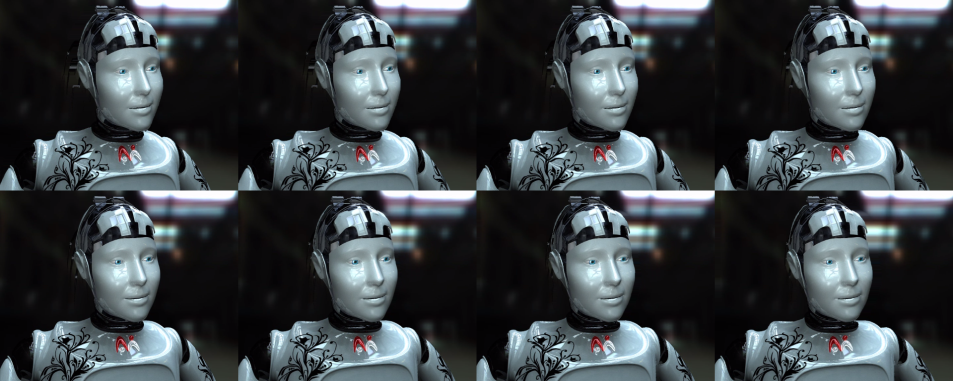 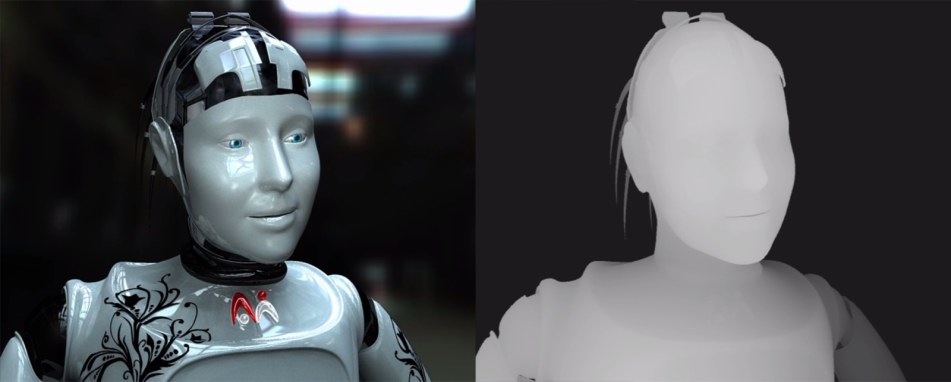 Feste Anzahl von Ansichtenz.B. 8 (4 x 2)
Keine Einschränkungen bzgl. darstellbarer Inhalte
Programm-unabhängige Darstellungsqualität
Ansichten werden Display-abhängig erzeugt (z.B. 5, 8, …)
Rechenaufwändig
Keine halbtransparenten Objekte möglich
Peter Wimmer - 3dtv.at
25
Stereoscopic Player Wiedergabemethoden
Autostereoskopisch Single-Viewer
Tridelity SL Series 3D-Display
Sharp 3D-Display
Spaltenweise verschachtelt
Generisches Single-Viewer-Display

Autostereoskopisch Multi-Viewer
Tridelity MV Series Multi-Viewer-Display
Realcel Multi-Viewer Display
Generisches Multi-Viewer-Display
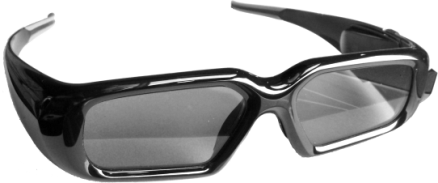 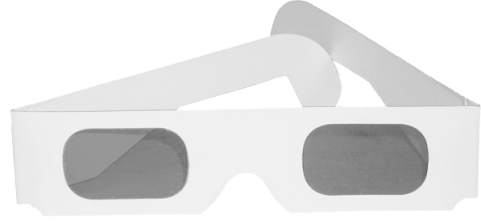 Weitere Displays werden auf Wunsch hinzugefügt, können jedoch bereits mit den generischen Wiedergabemethoden genutzt werden.
Peter Wimmer - 3dtv.at
26
Stereoscopic Player Wiedergabemethoden
Peter Wimmer - 3dtv.at
27
Linsenkalibrierung
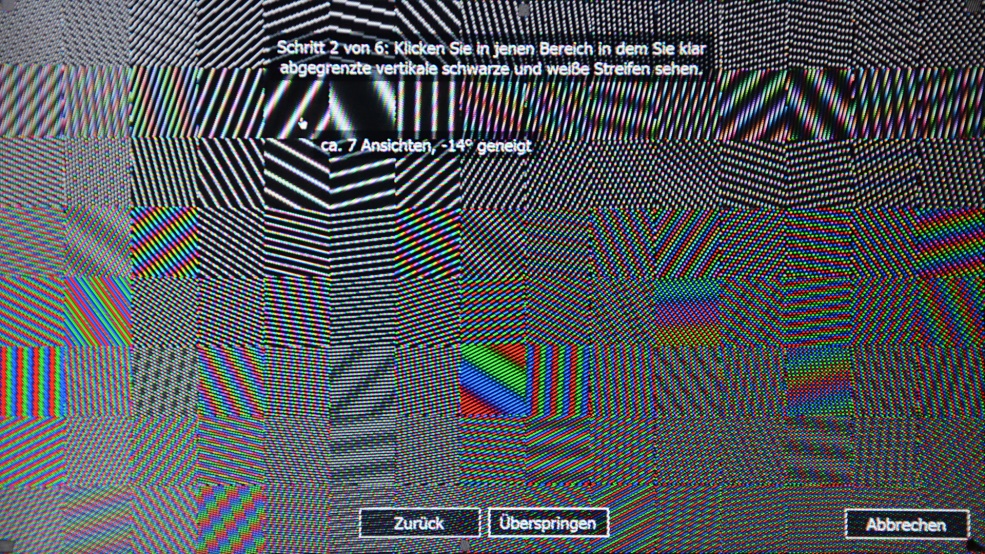 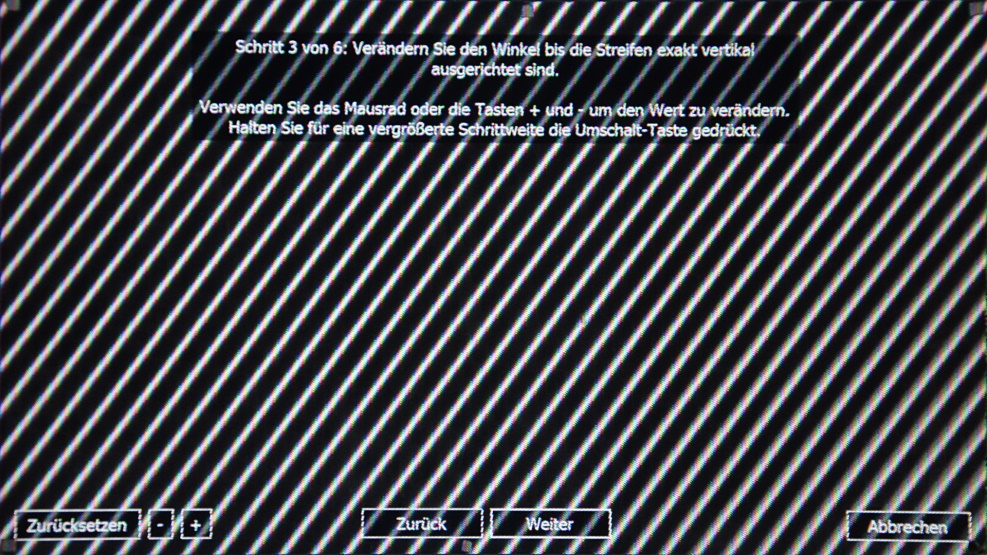 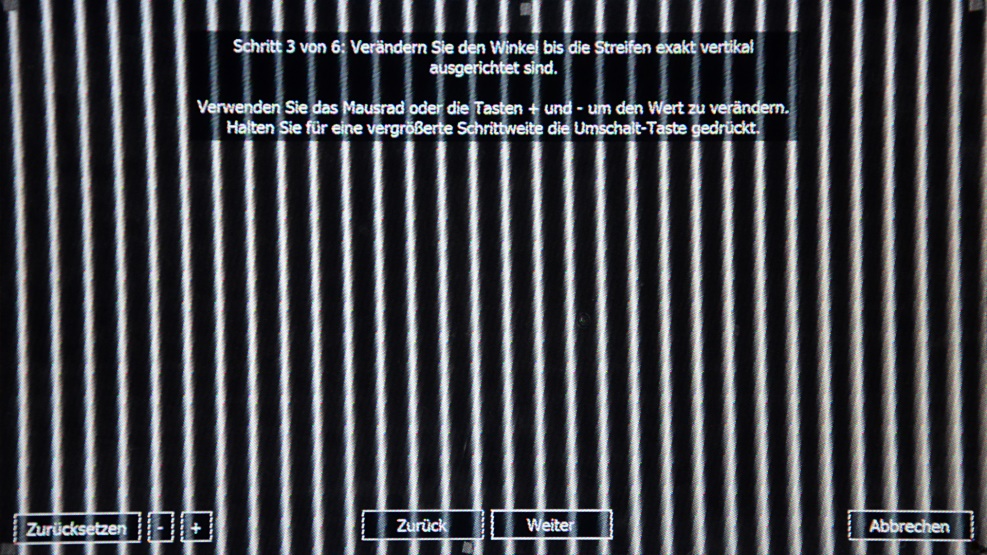 Peter Wimmer - 3dtv.at
28
Linsenkalibrierung
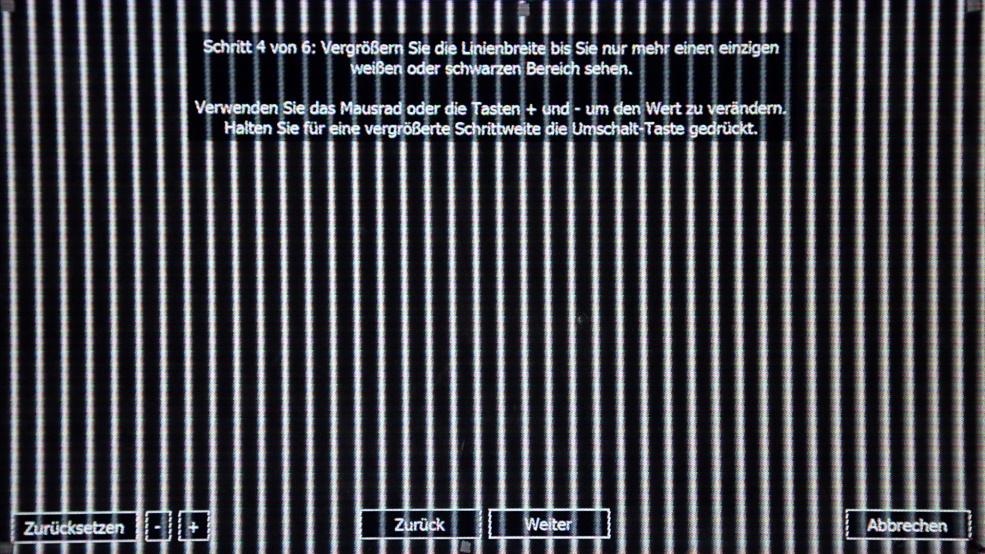 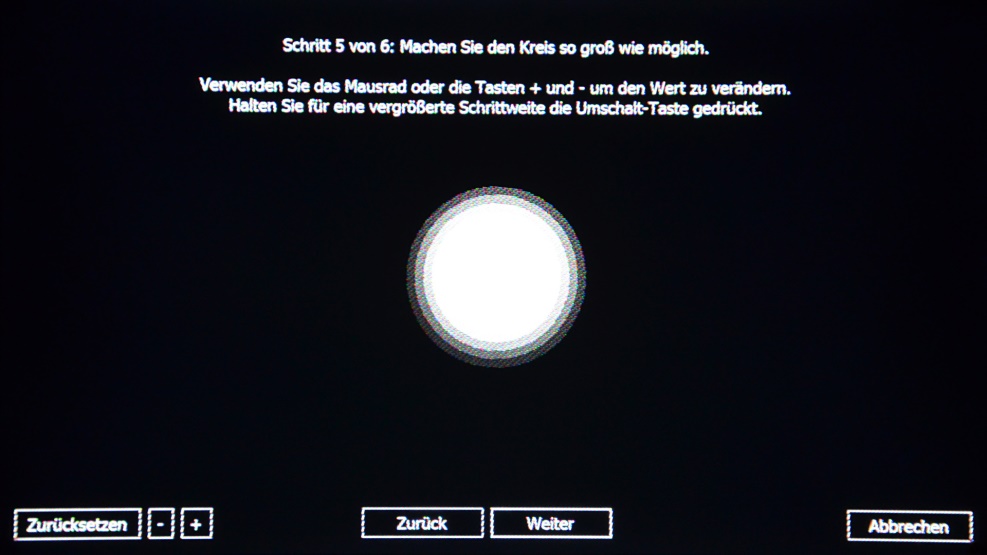 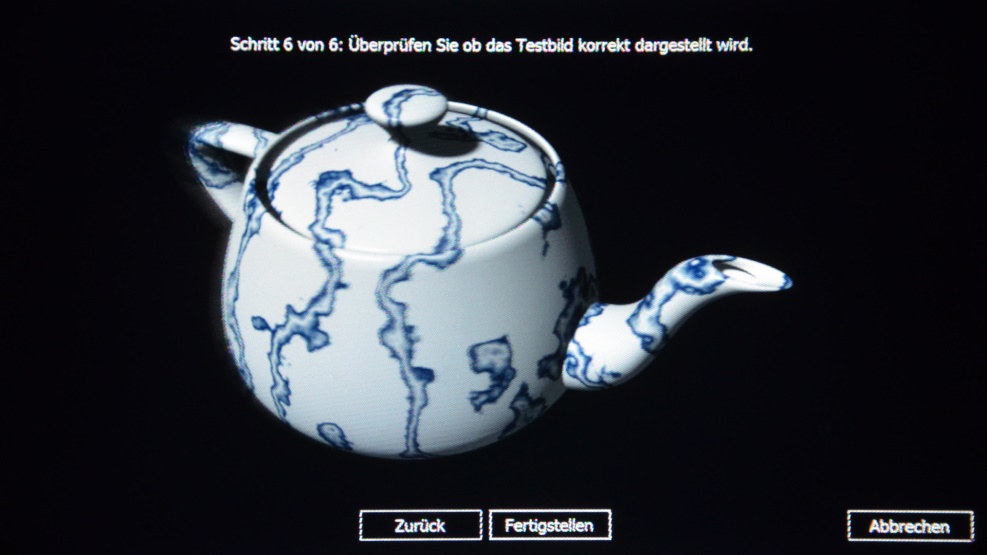 Peter Wimmer - 3dtv.at
29
Unterstützte Dateiformate
Videoformate
Video für Windows (*.avi)
Material Exchange Format (*.mxf)
MPEG-1 (*.mpg)
MPEG-2 (*.mts, *.m2ts, *.ssif)

Bildformate
Windows Bitmap (*.bmp)
JPEG (*.jpg, *.jps, *.mpo)
GIF (*.gif), TIFF (*.tif), PNG (*.png)
Windows Media (*.wmv)
Matroska (*.mkv)
Quicktime (*.mov)
MP4 (*.mp4)
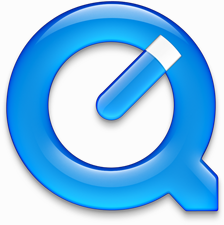 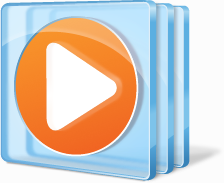 Viele weitere Formate können mit DirectShow-Decodern von Drittanbietern geöffnet werden.
Peter Wimmer - 3dtv.at
30
3D Blu-ray-Wiedergabe
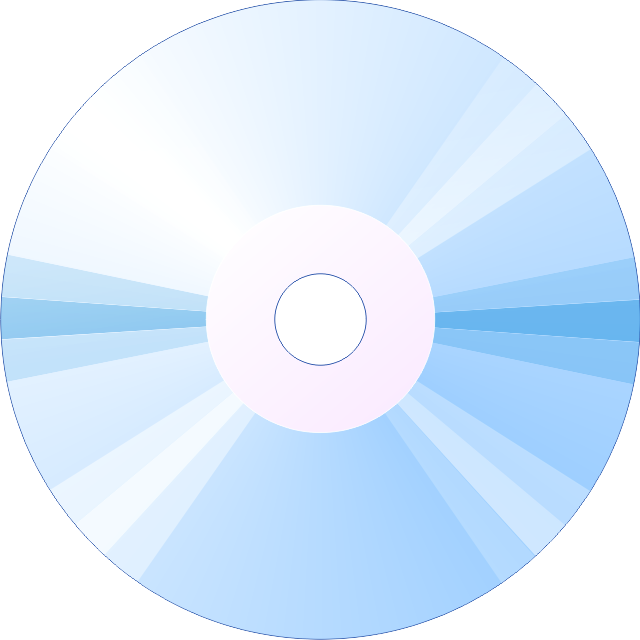 Stereoscopic Player lädt *.ssif Dateien
Noch keine Menü-Navigation
Entschlüsselungstool erforderlich
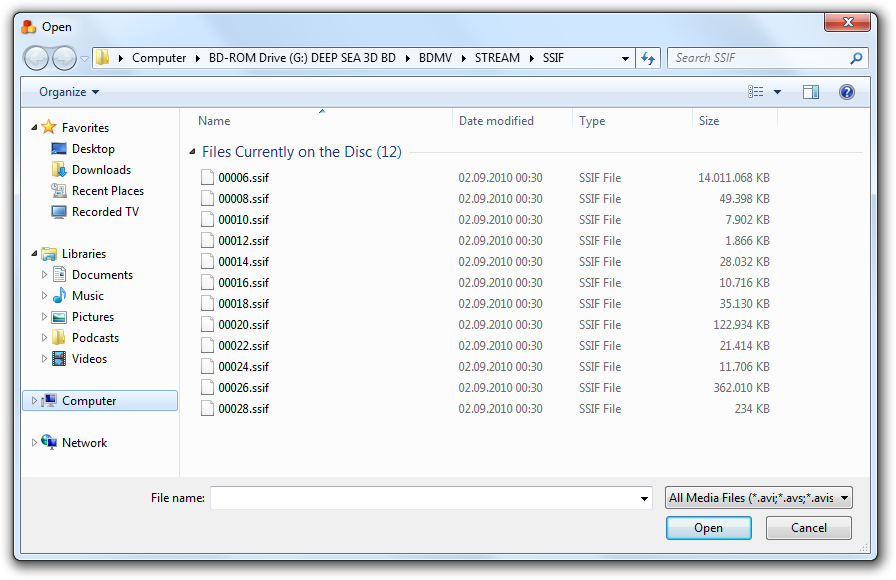 AnyDVD HD installieren
Datei öffnen anklicken
In den Ordner BDMV\ STREAM\SSIF wechseln
Größte Datei auswählen
Peter Wimmer - 3dtv.at
31
MVC-Wiedergabe
H.264 Multi View Coding (MVC) ist das 3D-Videoformat der Zukunft
MVC findet bei 3D Blu-ray-Disks und 3D-Camcordern Anwendung
Der Stereoscopic Player unterstützt den MVC-Codec in *.ssif (Blu-ray), *.mts (Sony), *.mp4 (JVC), *.mkv und *.mvc Dateien
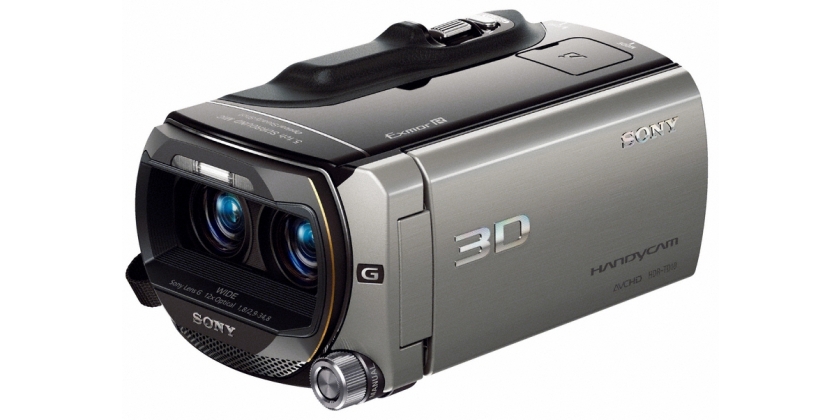 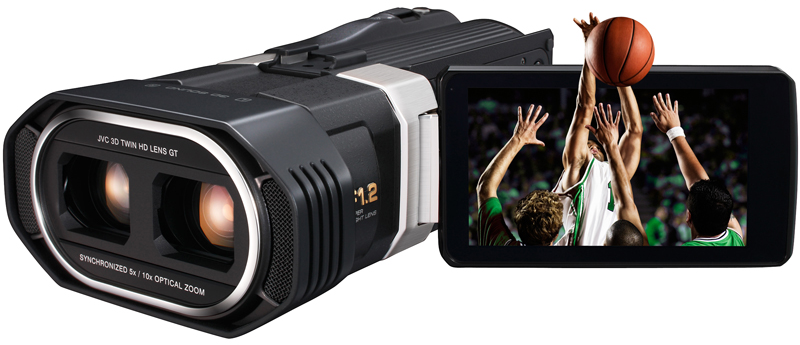 Peter Wimmer - 3dtv.at
32
H.264 Multi View Coding
MVC ist eine Erweiterung des H.264/AVC Industriestandards
Spart ca. 50% der Datenrate der rechten Ansicht ein 
Nutzt die Korrelation zwischen linker und rechter Ansicht aus
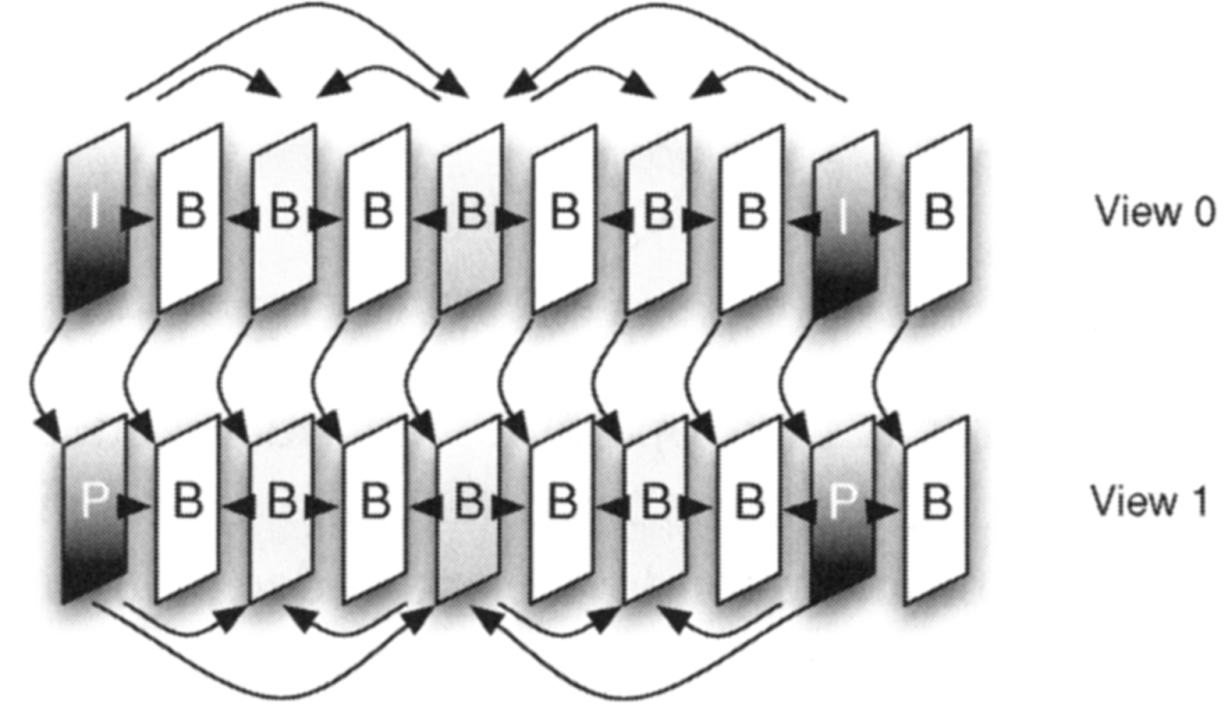 Peter Wimmer - 3dtv.at
33
Danke für Ihre Aufmerksamkeit

Q&A
Besuchen Sie uns auf http://www.3dtv.at!
Peter Wimmer - 3dtv.at
34